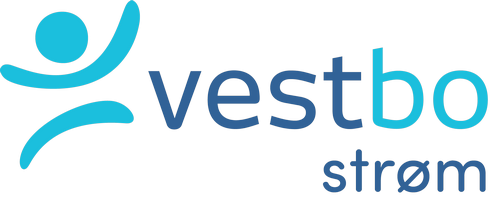 Styreseminar 2023 Vestbo BBL
Vestbo strøm19. oktober 2023 – Morten Stormo – Konseptansvarlig
Hvem er Polar Kraft?
Nasjonal strømleverandør med kunder over hele Norge
	Lang erfaring innenfor jobb sammen med boligbyggelag
	Stor suksess med vårt strømprodukt mot borettslag og sameie
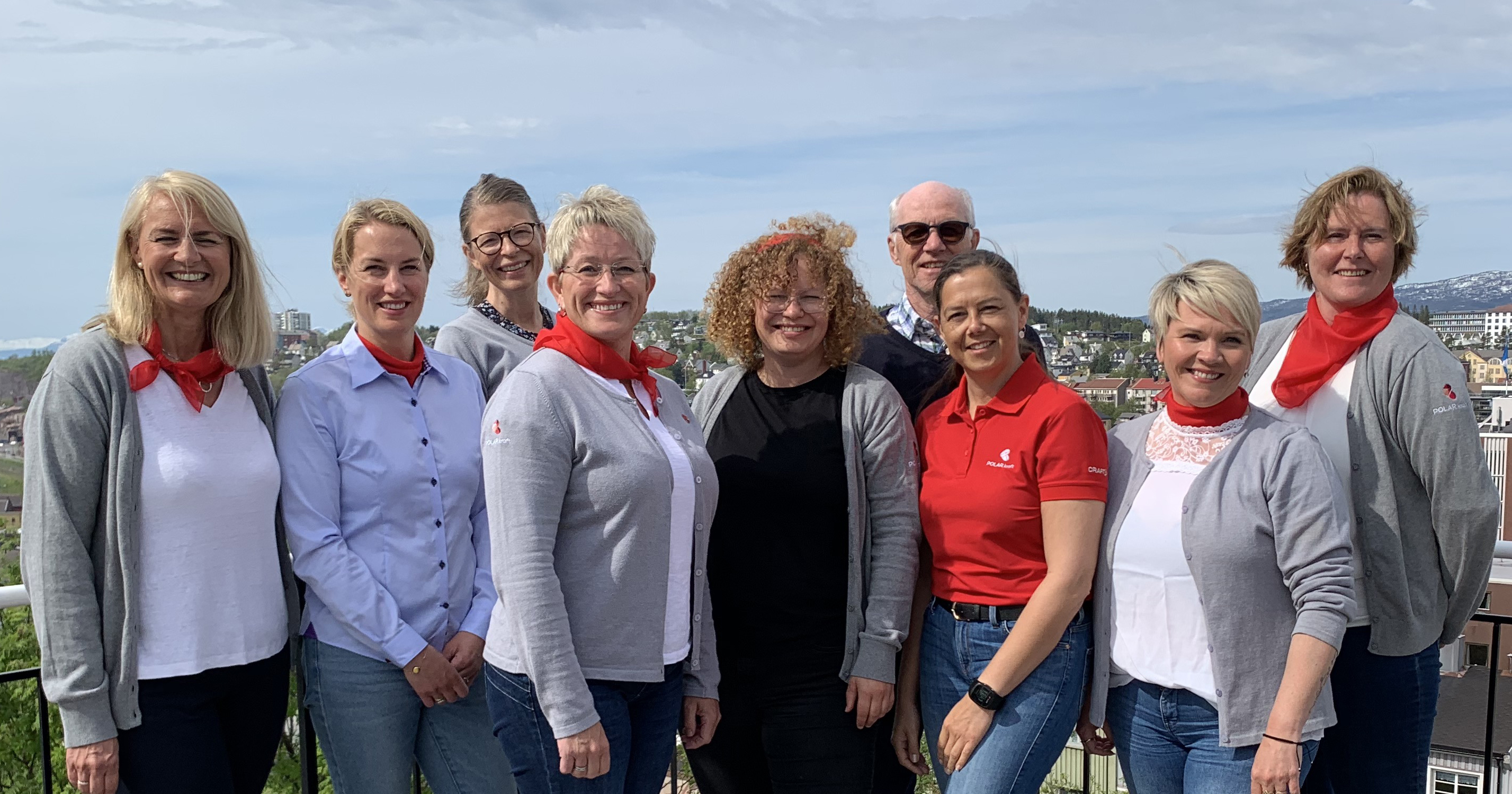 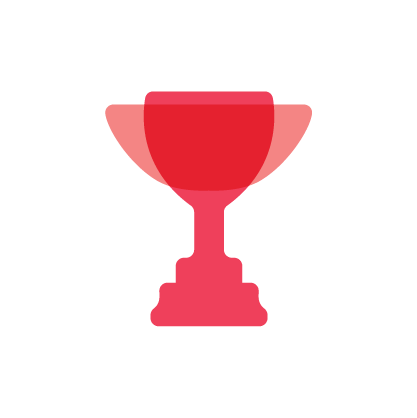 I toppklasse på kundeservice
Denne glade gjengen svarer på alt, de kan produktene og systemene godt, det viser ...
Målinger gjort av Barcode og SeeYou 
Vi scoorer høyt på lojalitet, tilfredshet, kvalitet, tilgjengelighet
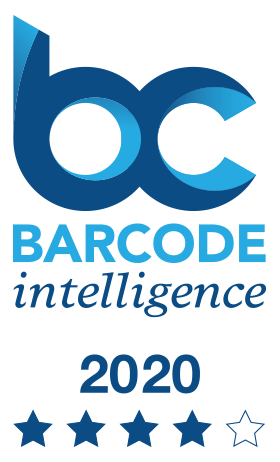 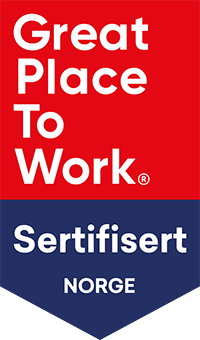 Strømkundene har talt:Polar Kraft er best på kundeservice i energibransjen
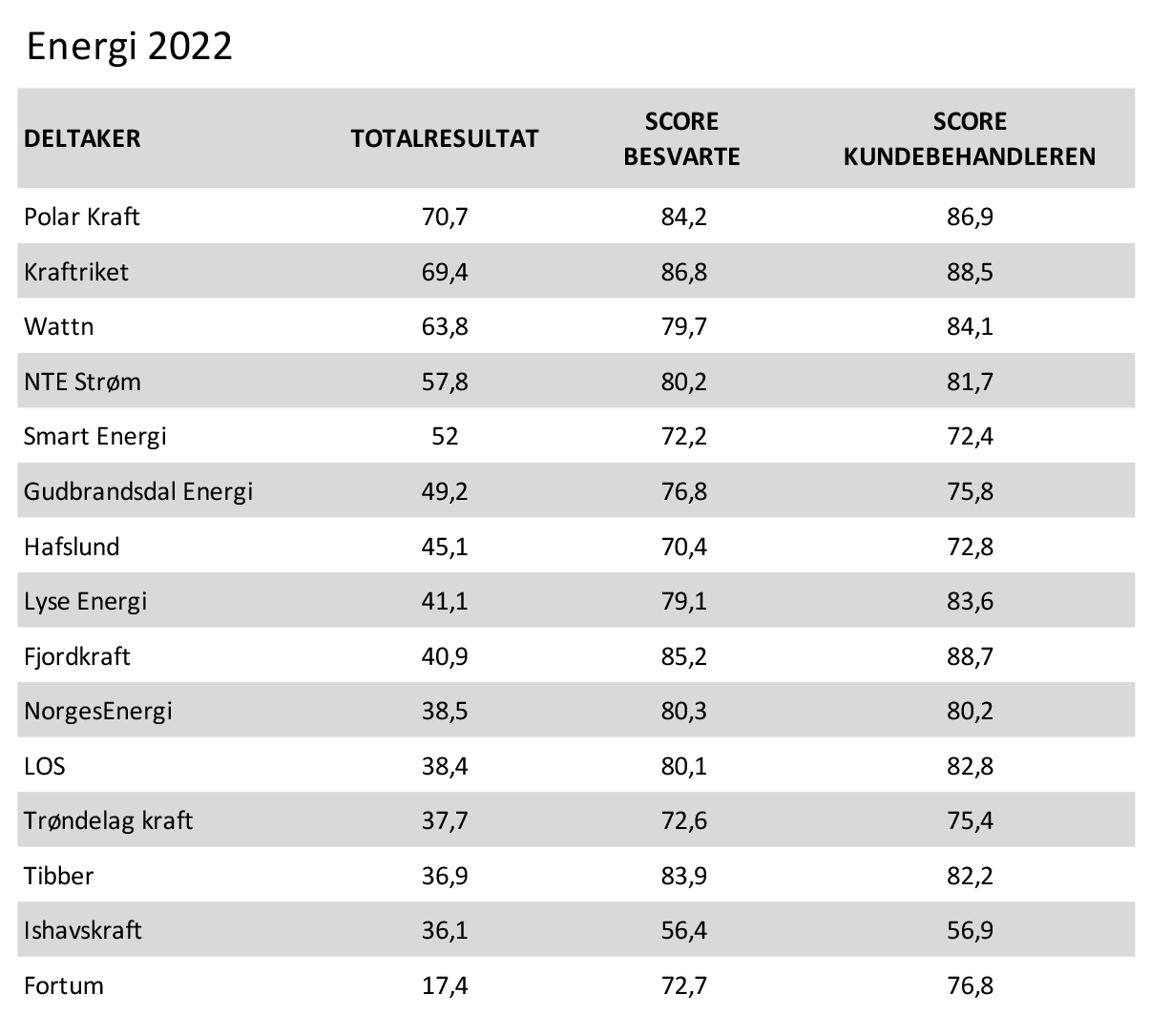 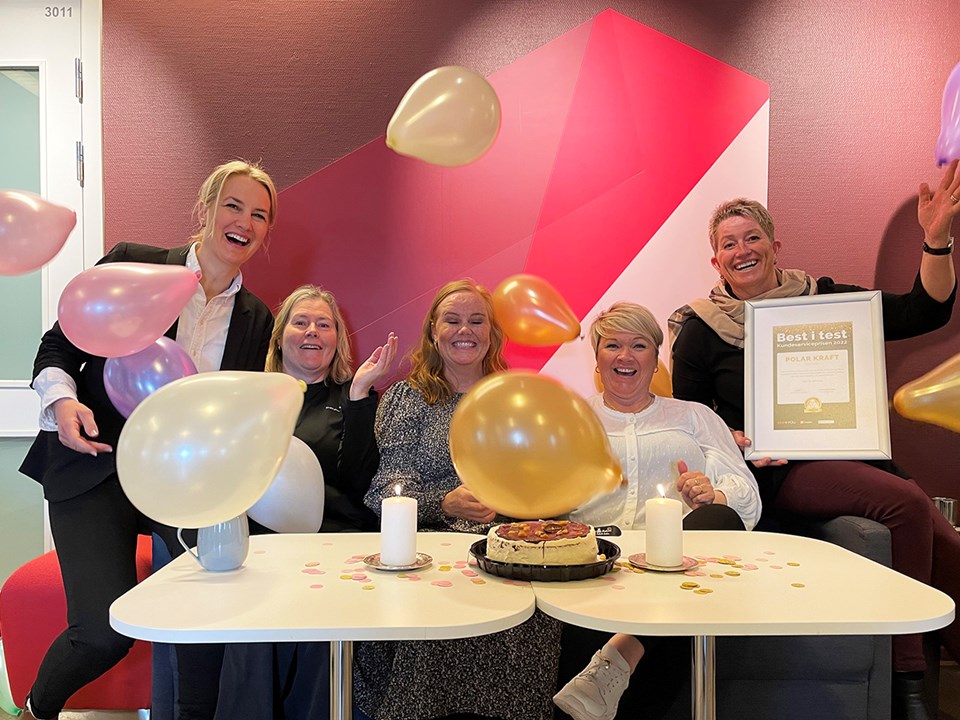 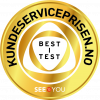 Vi vant kundeserviceprisen2022
Fauske
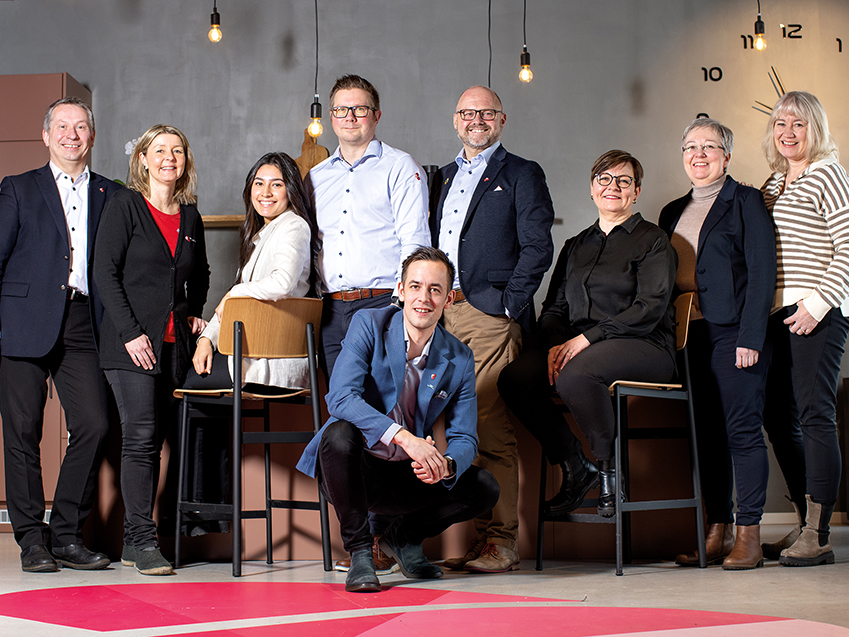 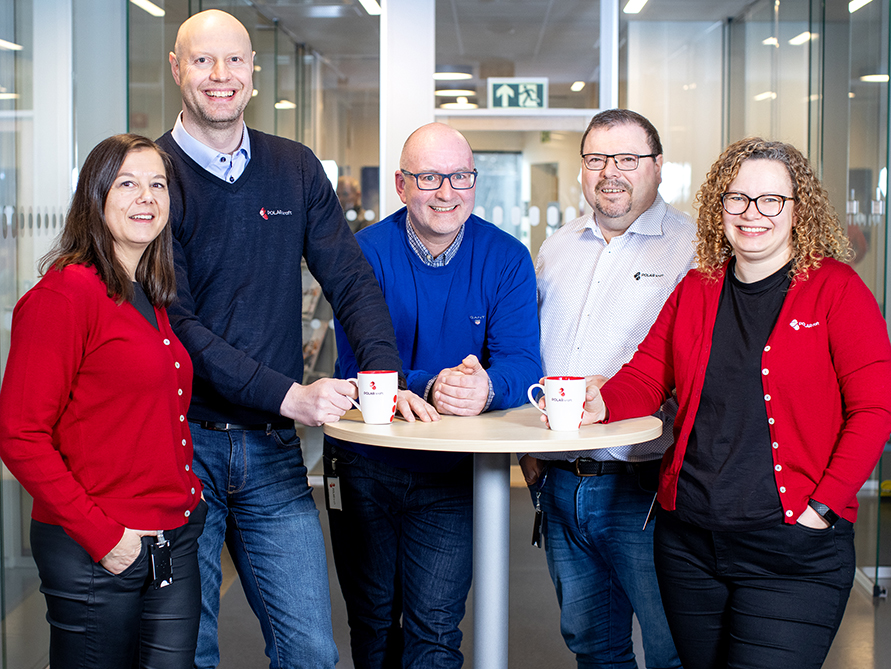 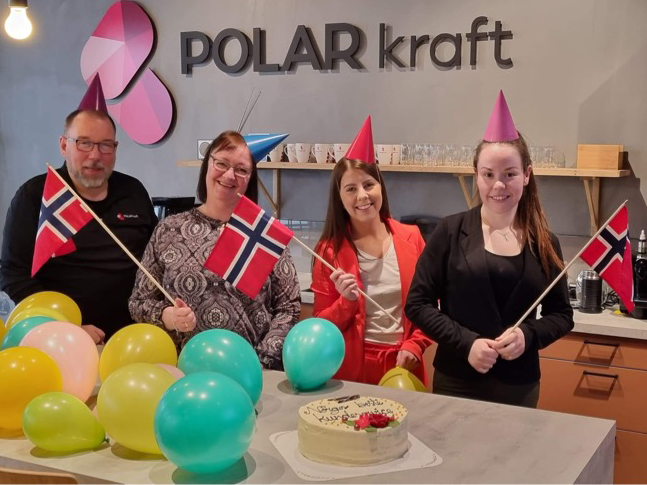 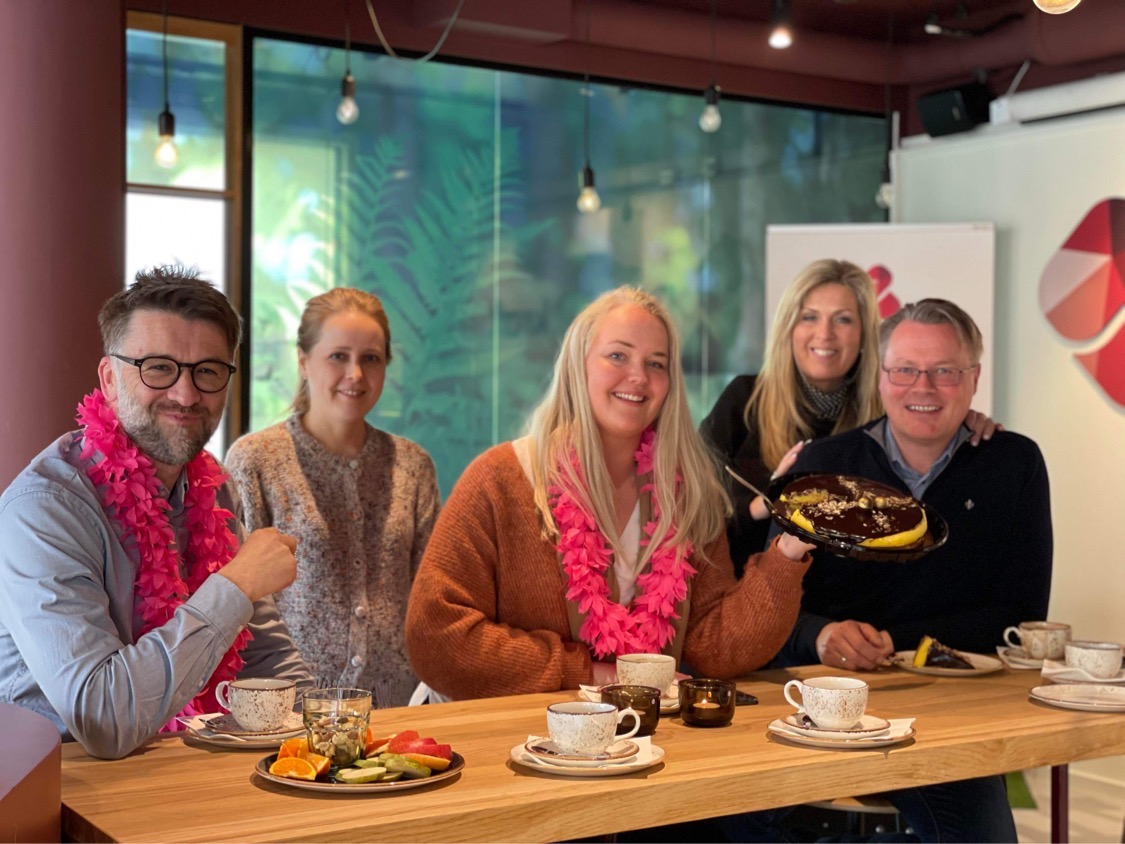 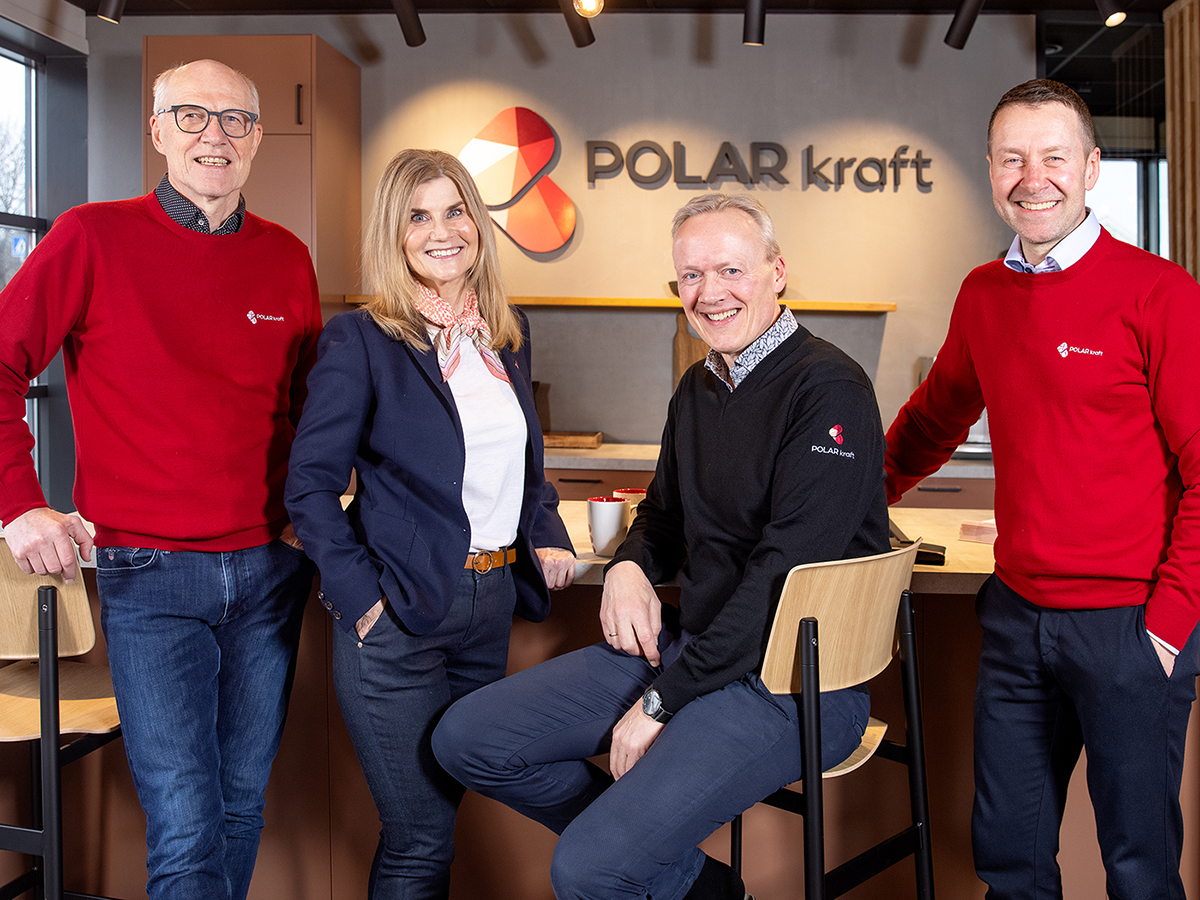 Harstad
Bodø
Narvik
Sortland
Svolvær
Vestbo strøm skal være et trygt og optimalt valg for Vestbo sine boligselskap
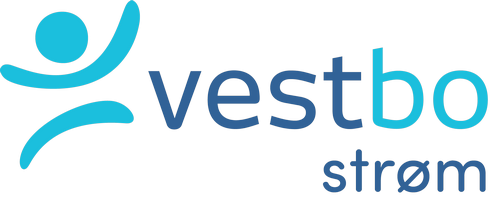 Vestbo strøm – Kombinasjon av forhåndskjøpt strøm og spotpris
Sikringsgrad er 0 – 70% (ofte mindre på sommer og mer på vinter)
Samme pris gjennom hele døgnet – etterskuddsvis fakturering
2% storkundebonus på hele strømforbruket – direkte som fratrekk 
Nett og kraft på samme faktura
Samlefaktura
Min Side 
49 kroner måneden i fastbeløp
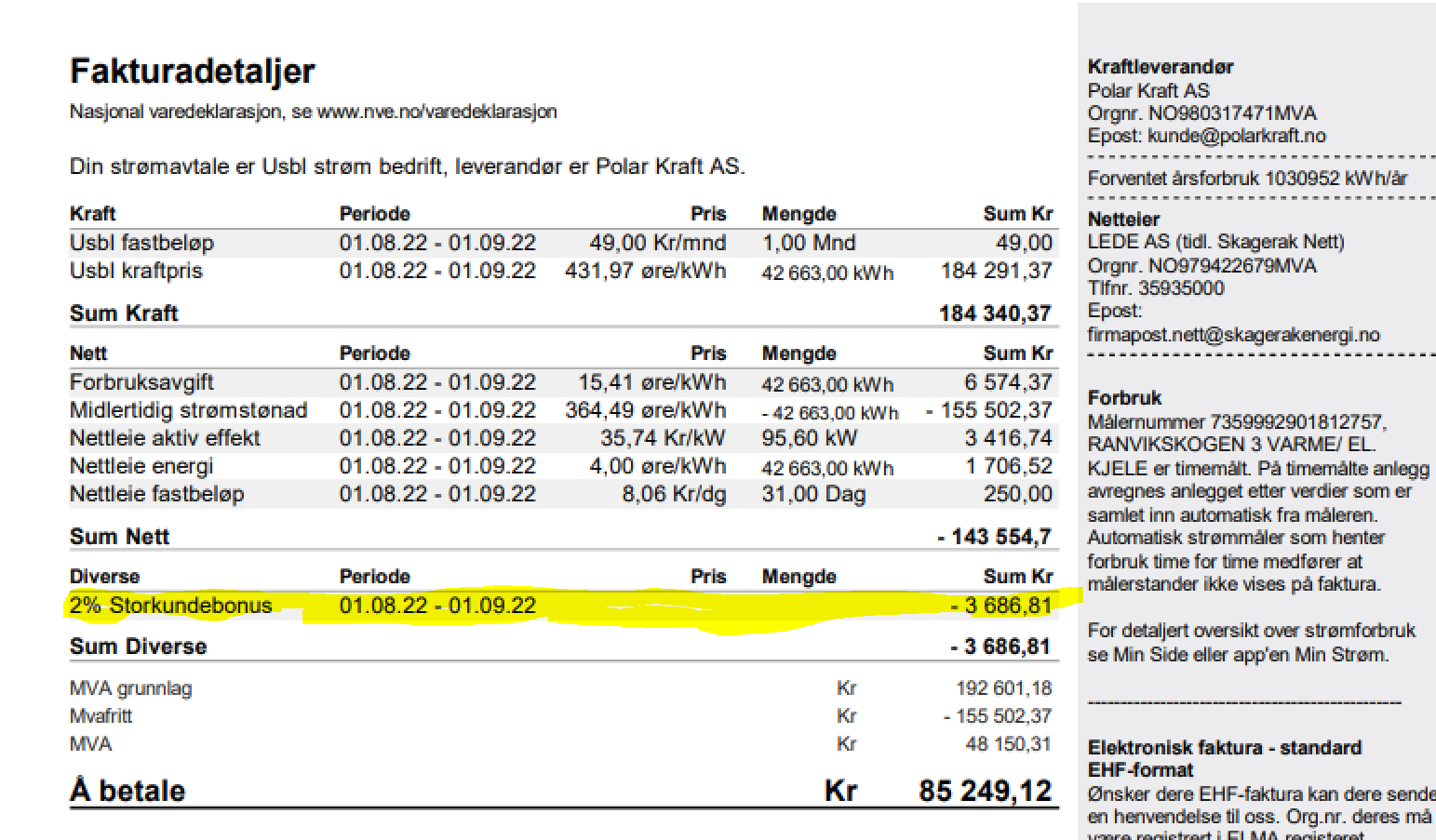 Prissammenligning…
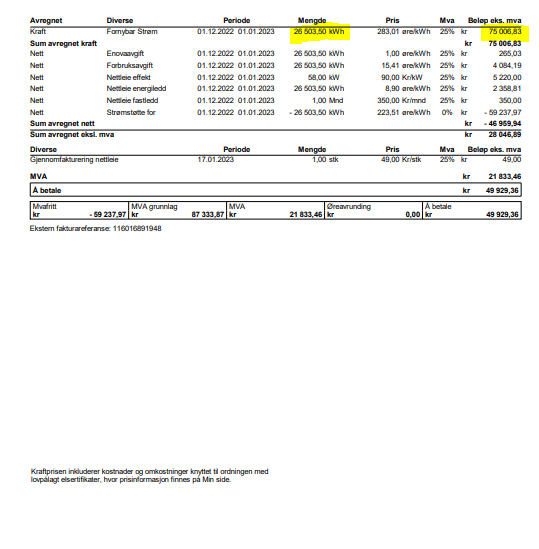 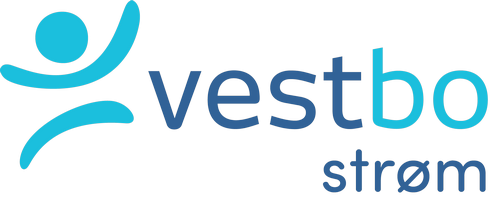 Prissammenlignet 15 borettslag
	Samlet besparelse 3 mnd 53 713 kr
Takk for oppmerksomheten
Morten Stormo– 47 66 45 55
Morten.stormo@polarkraft.no